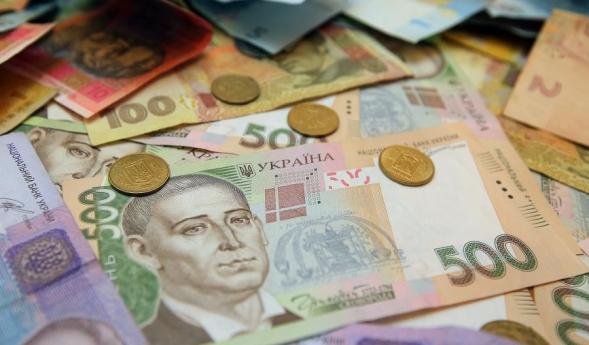 Пенсійна система України
Образец текста
Второй уровень
Третий уровень
Четвертый уровень
Пятый уровень
План
1. Поняття :
Пенсійне забезпечення
Пенсійне страхування
Пенсія
2.Пенсійна система. Рівні пенсійної системи
3. Окремі пенсійні програми 
4. Досвід України та досвід економічно розвинутих країн
5. Концепція пенсійної реформи в Україні
6.Джерела інформації
Поняття
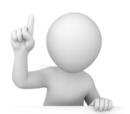 Пенсійне забезпечення – це державне мінімальне забезпечення трудовими (за віком, у зв’язку з інвалідністю, у разі втрати годувальника, за вислугу років) та соціальними пенсіями всіх непрацездатних громадян за рахунок коштів соціальних фондів і державних асигнувань
Пенсійне страхування – це гарантоване грошове забезпечення застрахованих осіб у разі настання страхових випадків (досягнення особою пенсійного віку, втрати годувальника та у зв’язку з інвалідністю), визначених у договорі страхування або чинним законодавством за рахунок фондів, що формуються шляхом сплати фізичними та юридичними особами страхових платежів
ПОНЯТТЯ
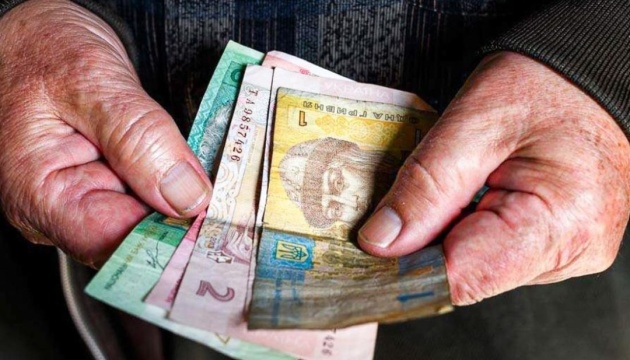 Пенсія – регулярна грошова виплата, яка призначається у встановленому державою порядку як захід матеріального забезпечення за принципами загальнолюдської солідарності та субсидування у зв’язку із інвалідністю, втратою годувальника або досягненням пенсійного віку
Система пенсійного забезпечення в Україні 
складається з трьох рівнів:
Загальнообов'язкове
державне
пенсійне страхування
Добровільне недержавне
пенсійне забезпечення
(ІІІ рівень)
Солідарна
 система
(І рівень)

Базується на засадах
солідарності
та субсидування і
здійснення виплати
пенсій та надання
соціальних послуг 
за рахунок 
Пенсійного фонду
України
Накопичувальна
система 
(ІІ рівень)

Базується на засадах
 накопичення
коштів застрахова-
них осіб на основі
договорів довічних
пенсій з державно-
го Накопичувально-
го фонду
Базується на засадах
добровільності участі
громадян, роботодавців
та їхніх об’єднань у
формуванні пенсійних
накопичень із метою
отримання в майбут-
ньому пенсійних виплат
Ст.2 ЗУ «Про загальнообов'язкове державне пенсійне страхування»
І рівень
І рівень – реформована солідарна пенсійна система, побудована на засадах соціального страхування
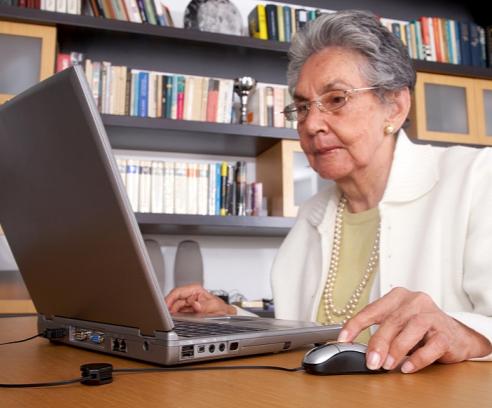 Учасниками цієї системи є всі застраховані особи, тобто громадяни які та за якіх сплачуються внески на загальнообов'язкове державне соціальне страхування (це, насамперед, працюючі за наймом, а також індивідуальні підприємці, самозайняті та деякі інші особи)
І рівень
В солідарній пенсійній системі здійснюються страхові пенсійні виплати: пенсії за віком, по інвалідності, по втраті годувальника, певні надбавки та доплати до цих виплат, а також допомога на поховання пенсіонерів.
Пенсійні виплати у солідарній пенсійній системі здійснюються Пенсійним фондом України. за рахунок коштів цього Фонду та інших джерел, визначених законодавством.
Розмір пенсійних виплат у солідарній пенсійній системі залежить від тривалості страхового стажу (періоду, протягом якого сплачувалися страхові внески) та розміру заробітку (доходу), з якого сплачено внески.
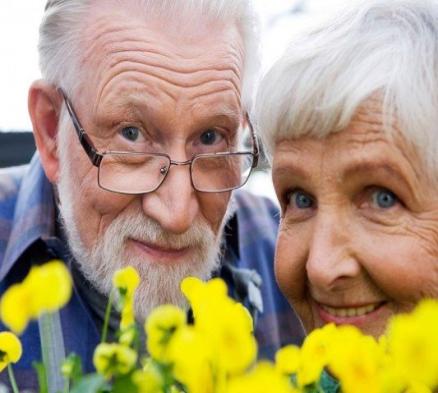 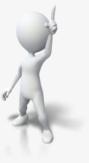 ІІ рівень
ІІ рівень – обов'язкова накопичувальна пенсійна система. Ця система ще не функціонує. Вона має бути впроваджена за певних соціально-економічних умов, визначених законодавством
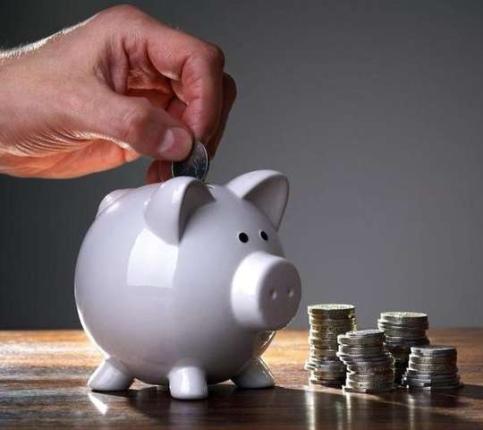 Учасниками цієї системи будуть усі застраховані особи (на початку функціонування лише ті, які ще не досягли певного, визначеного законодавством віку)
Суть такої системи полягатиме у тому, що частина обов'язкових страхових внесків до пенсійної системи) накопичуватиметься обліковуватиметься на індивідуальних накопичувальних пенсійних рахунках громадян які (та на користь яких) сплачуватимуть такі внески. Ці кошти інвестуватимуться з метою отримання інвестиційного доходу і захисту їх від інфляційних процесів. Управління пенсійними коштами здійснюватимуть компанії з управління активами (для яких ця діяльність є професійною і буде ліцензуватись).
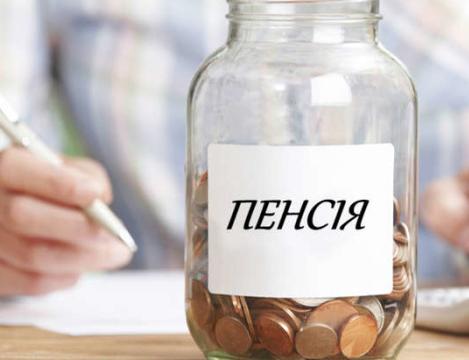 Адміністративне обслуговування цієї системи здійснюватиметься Пенсійним фондом України
Розмір пенсії в такій системі залежатиме від розміру страхових внесків та терміну, протягом якого ці внески накопичувались і розміру отриманого на них інвестиційного доходу
6 квітня 2021 року , у Facebook прем’єр-міністр України - Денис Шмигаль,
 повідомив про запровадження накопичувальної системи цьогоріч.
ІІІ рівень
ІІІ рівень – система добровільного недержавного пенсійного забезпечення
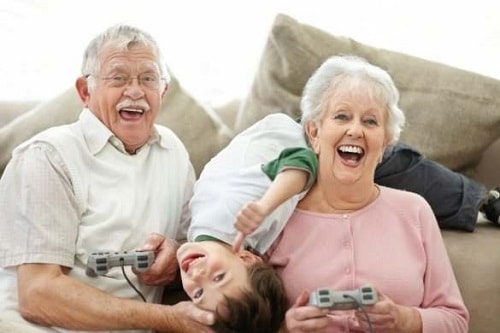 Ця система вже діє в Україні. Її учасниками на добровільних засадах можуть бути практично усі бажаючи, які віповідають визначеним законодавством критеріям
ІІІ рівень
Основу такої системи становлять недержавні пенсійні фонди, які функціонують за тими ж принципами, що визначені для обов'язкової накопичувальної пенсійної ситеми. Внески до недержавних пенсійних фондів як з боку працівників, так і їх роботодавців, а також отриманий на них інвестиційний дохід користуються податковими пільгами.
Пенсійні виплати у системі недержавного пенсійного забезпечення здійснюються незалежно від солідарних та накопичувальних пенсійних виплат у загальнообов'язковому державному пенсійному страхуванні
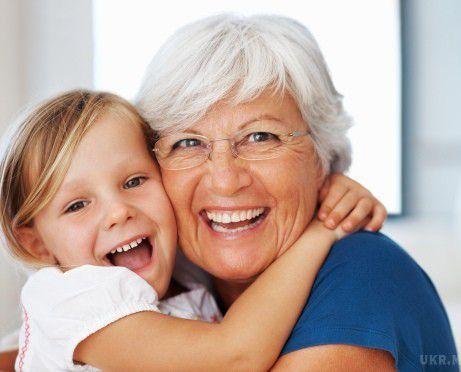 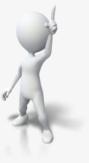 Трирівнева пенсійна система
Трирівнева пенсійна система дозволить розподілити між трьома її складовими ризики, пов'язані із змінами в демографічній ситуації (до чого більш чутлива солідарна система) та з коливаннями в економіці і на ринку капіталів (що більше відчувається у накопичувальній системі).
 Такий розподіл ризиків дозволить зробити пенсійну систему більш фінансово збалансованою та стійкою, що застрахує працівників від зниження загального рівня доходів після виходу на пенсію
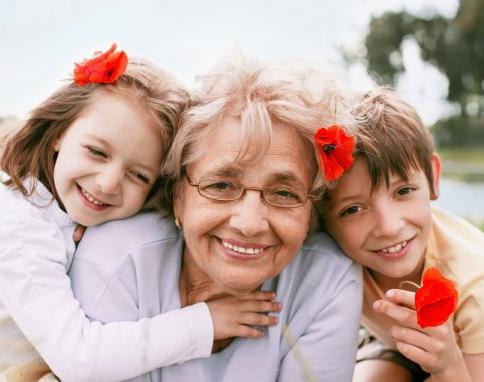 Окремі пенсійні програми
Окремі пенсійні програми – це встановлені окремими законами для певних категорій осіб умови пенсійного забезпечення відмінні від загальнообов'язкового державного пенсійного страхування
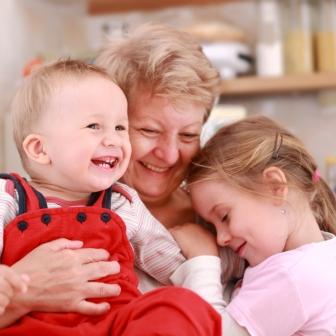 Фінансування окремих пенсійних програм здійснюється поза межами коштів загальнообов'язкового державного пенсійного страхування, як правило, за рахунок державного бюджету.
Розмір пенсійних виплат за окремими пенсійними програмами залежить в основному не від сплачених страхових внесків, а від спеціальних умов праці і є, зазвичай, дещо вищим, ніж рівень загальних пенсійних виплат
Можна самостійно 
планувати,
коли потрібно
 йти на пенсію і скільки отримувати
Пенсійна система Німеччини і більшості країн Євросоюзу
Від 10-и років роботи 
на підприємстві
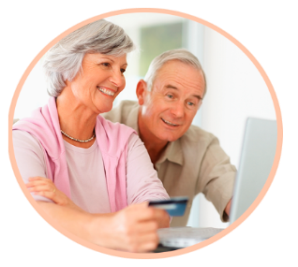 35 років стажу
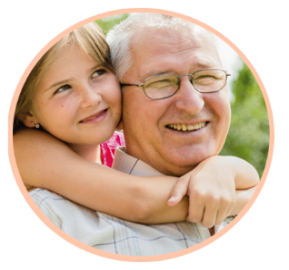 «Приватна пенсія», 
- власні накопичення
у недержавних 
страхових компаніях
«Пенсії 
від підприємств»
Обов’язкове 
пенсійне
 страхування
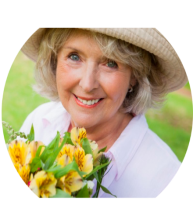 Досвід 
економічно
розвинутих
країн
20% 
   пенсія
    від держави
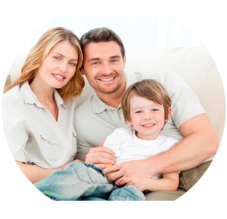 30% 
   пенсія
   від роботодавця
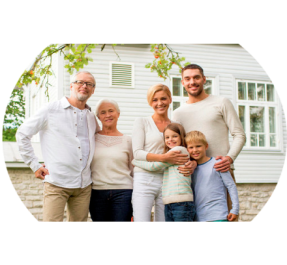 50%особиста           накопичена
недержавна пенсія
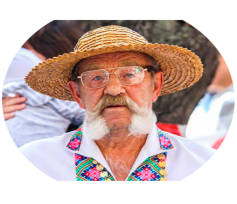 20% 
   пенсія
    від держави
Український
досвід
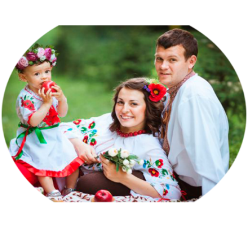 0 % 
   пенсія
   від роботодавця
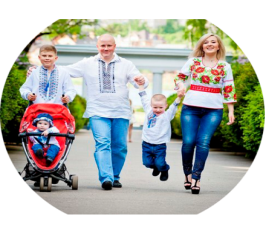 0 %
  особиста 
накопичена 
 недержавна 
пенсія
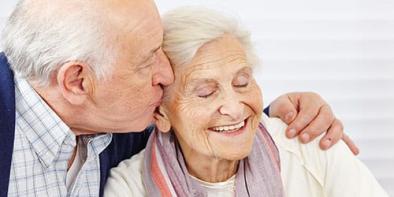 ОСНОВНІ 
ЗАКОНИ
З 1 січня 2004 року в Україні розпочалася пенсійна реформа, 
що внесла істотні зміни в пенсійне законодавство. 
Нову систему регулюють два основних Закони, прийняті в 2003 р.:
№ 1057-IV «Про недержавне пенсійне забезпечення» - 
третій рівень
№ 1058-IV «Про загальнообов'язкове державне пенсійне страхування» - перший та другий рівні
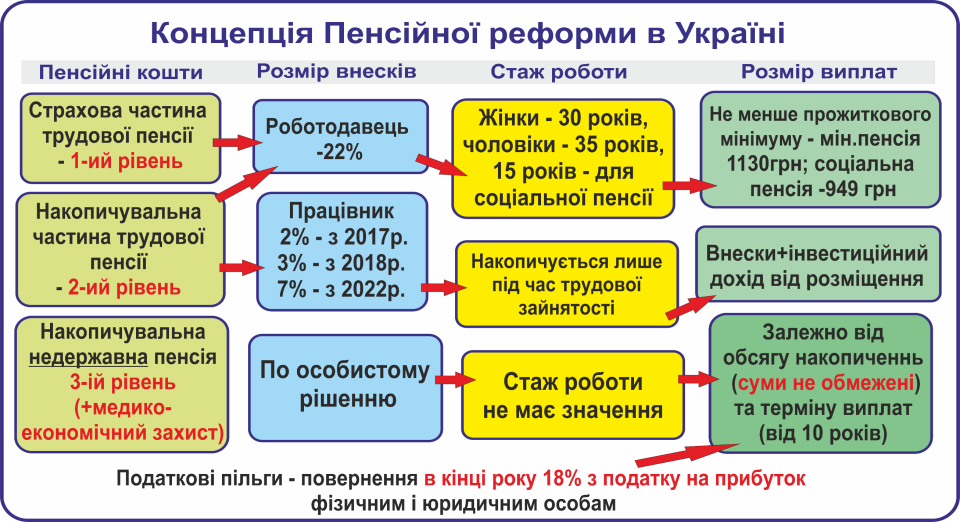 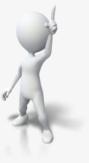 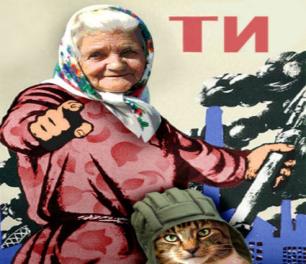 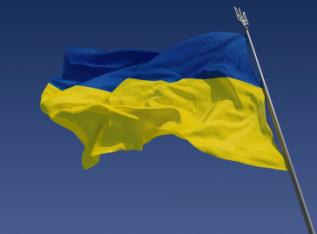 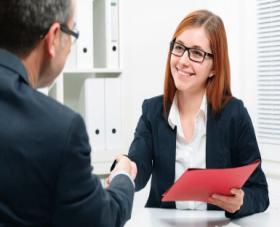 За 2-ий рівень пенсійної 
реформи 
відповідає 
РОБОТОДАВЕЦЬ
За 1-ий рівень пенсійної 
реформи 
відповідає 
ДЕРЖАВА
За 3-ій рівень пенсійної 
реформи 
відповідаєте ВИ
Джерела інформації
https://pensia.ua/ua/baza-znan/pensiyna-enciklopedia/item/699-suchasna-pensiina-systema-ukrainy
https://www.google.com/url?sa=t&rct=j&q=&esrc=s&source=web&cd=&cad=rja&uact=8&ved=2ahUKEwiP-46h8cbwAhVHgf0HHa5OBssQFjAIegQIBBAD&url=https%3A%2F%2Fotppension.com.ua%2Fpension-system-of-ukraine&usg=AOvVaw38OPTpSXwzikqUcWoFROxW
https://www.google.com/url?sa=t&rct=j&q=&esrc=s&source=web&cd=&cad=rja&uact=8&ved=2ahUKEwiP-46h8cbwAhVHgf0HHa5OBssQFjANegQIFBAD&url=https%3A%2F%2Fwww.ukrinform.ua%2Frubric-society%2F3186628-pensia-dla-molodih-abo-akou-bude-pensijna-sistema-i-so-robiti-tim-hto-do-nei-ne-dozive.html&usg=AOvVaw26d355zNd1db_XbxzKhVFS
https://www.google.com/url?sa=t&rct=j&q=&esrc=s&source=web&cd=&cad=rja&uact=8&ved=2ahUKEwiP-46h8cbwAhVHgf0HHa5OBssQFjAQegQIExAD&url=https%3A%2F%2Fwww.econa.org.ua%2Findex.php%2Fecona%2Farticle%2Fview%2F1095&usg=AOvVaw0KKhzIqn67r2e_ZtpVIVH9